برنامج مايكروسوفت اكسل
أ.خوله النفيعي
الأهداف
ما هو برنامج الإكسل ؟
تشغيل البرنامج.
التعرف على شاشة البرنامج.
إغلاق البرنامج.
فتح مصنف وحفظه (حفظ و حفظ باسم).
ما هو برنامج الإكسل ؟
يعد من أفضل البرامج الخاصة بالجداول الإلكترونية.
يعد برنامج الإكسل من أهم البرامج التي يحتاجها المحاسبون و المدراء الماليون و الإداريون كل من يتعامل مع تصميم التقارير المحتوية على أرقام و رسومات بيانية.
الجداول الإلكترونية هي عبارة عن جداول تتكون من صفوف و أعمدة يمكن الربط بينها .
تشغيل البرنامج
زر ابدأ.
كافة البرامج.
اختيار مجلد ’Microsoft Office’ .
اختيار ’Microsoft Excel 2007’ .
التعرف على شاشة البرنامج
2
3
5
1
4
9
12
11
10
8
13
7
6
التعرف على شاشة البرنامج
زر ’الأوفيس’.
أدوات الوصول السريع.
شريط العنوان.
الشريط (شريط القوائم).
أزرار التحكم في نافذة البرنامج.
شريط الحالة.
أزرار التكبير و التمرير.
أسماء الصفوف.
التعرف على شاشة البرنامج
أسماء الأعمدة.
خلية نشطة.
مربع الاسم.
شريط الصيغة.
أوراق العمل.
إغلاق البرنامج
الطريقة الأولى:
من زر الإغلاق في أعلى الصفحة.
الطريقة الثانية:
من زر ’الأوفيس’.
اختيار ’Exit’ أو ’إنهاء’ في أسفل القائمة.
الطريقة الثالثة (إغلاق المستند):
من زر ’الأوفيس’.
اختيار ’Close’ أو ’إغلاق’ من القائمة.
فتح مصنف وحفظه
بمجرد فتح برنامج الإكسل سيتم فتح مصنف جديد بصورة تلقائية ويسمى ’المصنف 1’ أو ’Book 1’.
لفتح مصنف جديد:
زر ’الأوفيس’.
اختاري جديد من القائمة.
اختاري مصنف فارغ.
فتح مصنف وحفظه
لفتح مصنف :
زر ’الأوفيس’.
اختاري فتح من القائمة.
من مربع حوار فتح احدد المجلد المطلوب.
اختار المصنف.
اختار فتح.
لفتح مصنف من المجلد الموجود به المصنف ثم النقر المزدوج على المصنف.
فتح مصنف وحفظه
هناك أمران للحفظ ’حفظ’ و ’حفظ باسم’, حفظ باسم اذا أردت تغير اسم المستند أو أحفظه للمرة الأولى و حفظ اذا أردت حفظ التغيرات على المستند أو أحفظه للمرة الأولى أيضا.
يجب أن يكون الاسم ذو معنى ويعبر عما يحتويه.
يجب الضغط على حفظ بعد مجموعة من التغيرات على المستند.
فتح مصنف وحفظه
لحفظ المصنف:
زر ,الأوفيس’.
اختاري حفظ باسم.
احدد المجلد المراد الحفظ فيه من القائمة الجانبية.
اكتب اسم الملف في مربع النص ’اسم الملف’.
اضغط على حفظ.
إدخال البيانات
يمكن ادخال البيانات بالنقر على الخلية المطلوبة ثم كتابة البيانات ثم الضغط على  مفتاح الإدخال Enter.
أنواع البيانات:
نص.
أرقام.
تواريخ.
وقت.
صيغ.
دوال.
لاحظي عند كتابة النص فإنه يظهر في شريط الصيغة.
إدخال البيانات
تنسيق الأرقام:
قومي بتحديد الرقم .
من قائمة ’الصفحة الرئيسية’.
من مربع ’رقم’.
يمكنك ذلك من تغير تنسيق الأرقام (عملة أو نسبة مئوية)و أيضا عدد الأرقام بعد الفاصلة.
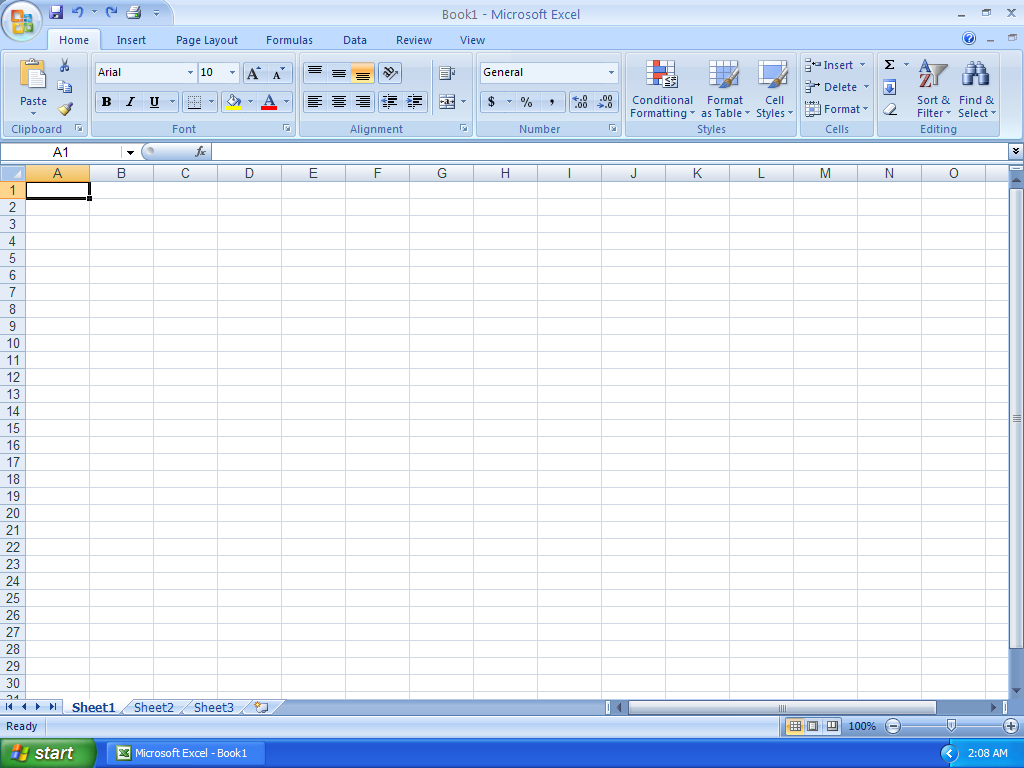 إدخال البيانات
AutoFill هي أداة التدوين الألي أي تقوم بإكمال التعبئة بشكل متسلسل. لعمل ذلك اتبعي الآتي:
بعد كتبة الطلوب قومي بالنقر على علامة
المربع الغامقة في الزاوية اليسرى السفلية.
قومي بسحب الفأرة للأسفل مع الاستمرار بالضغط.
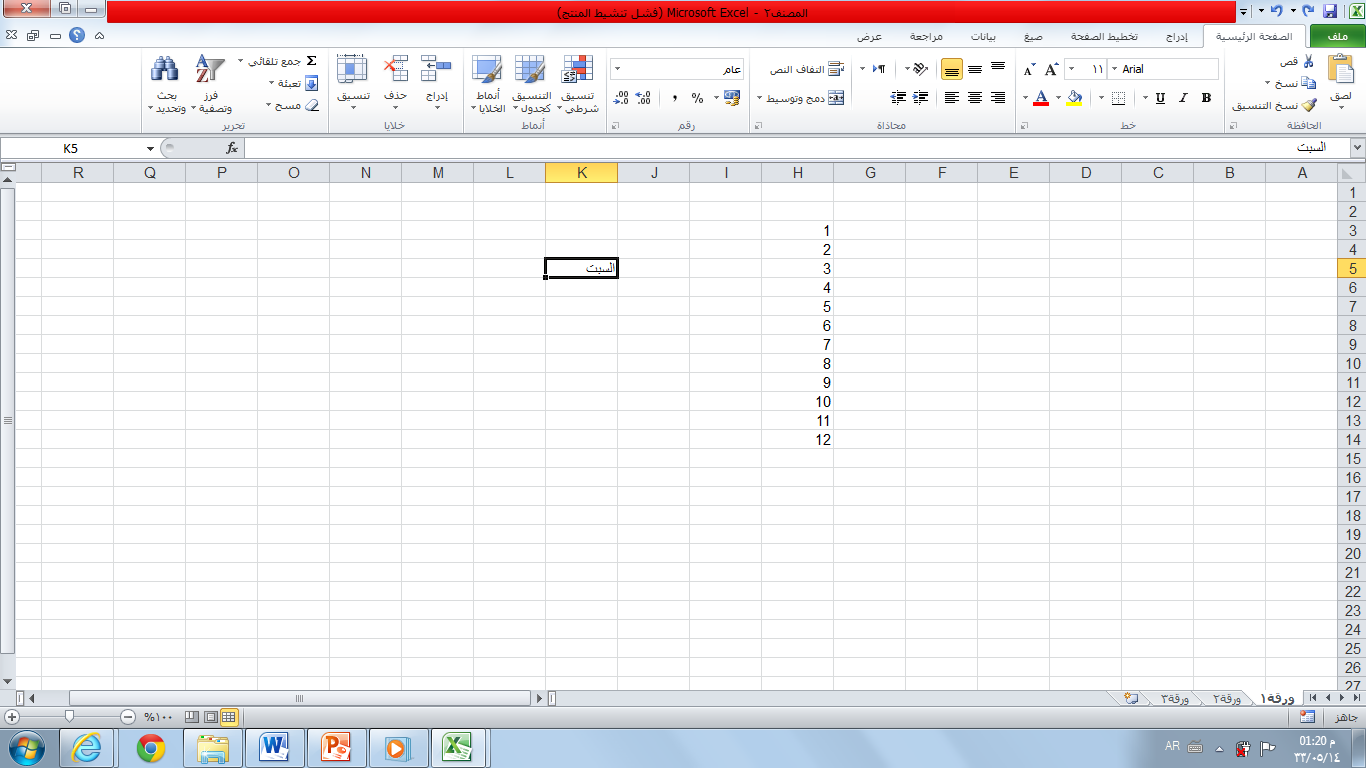 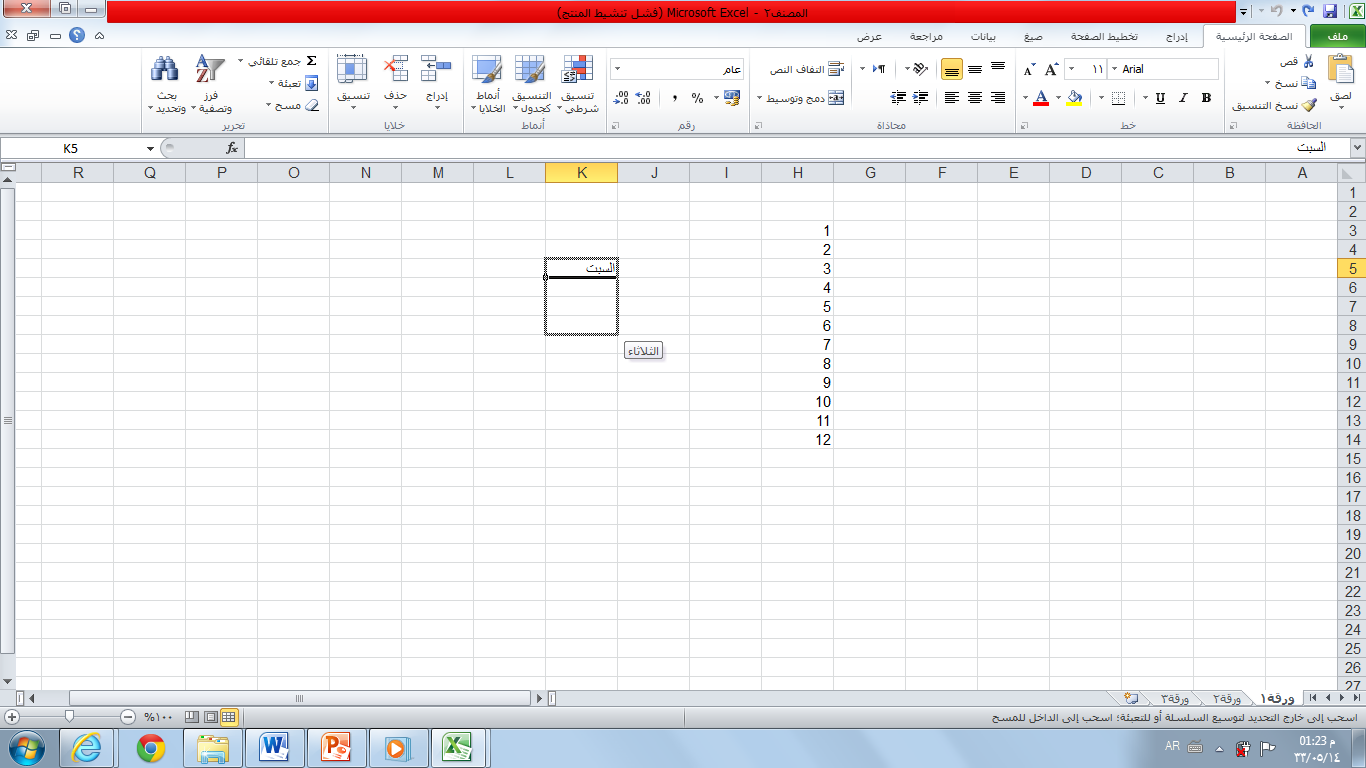 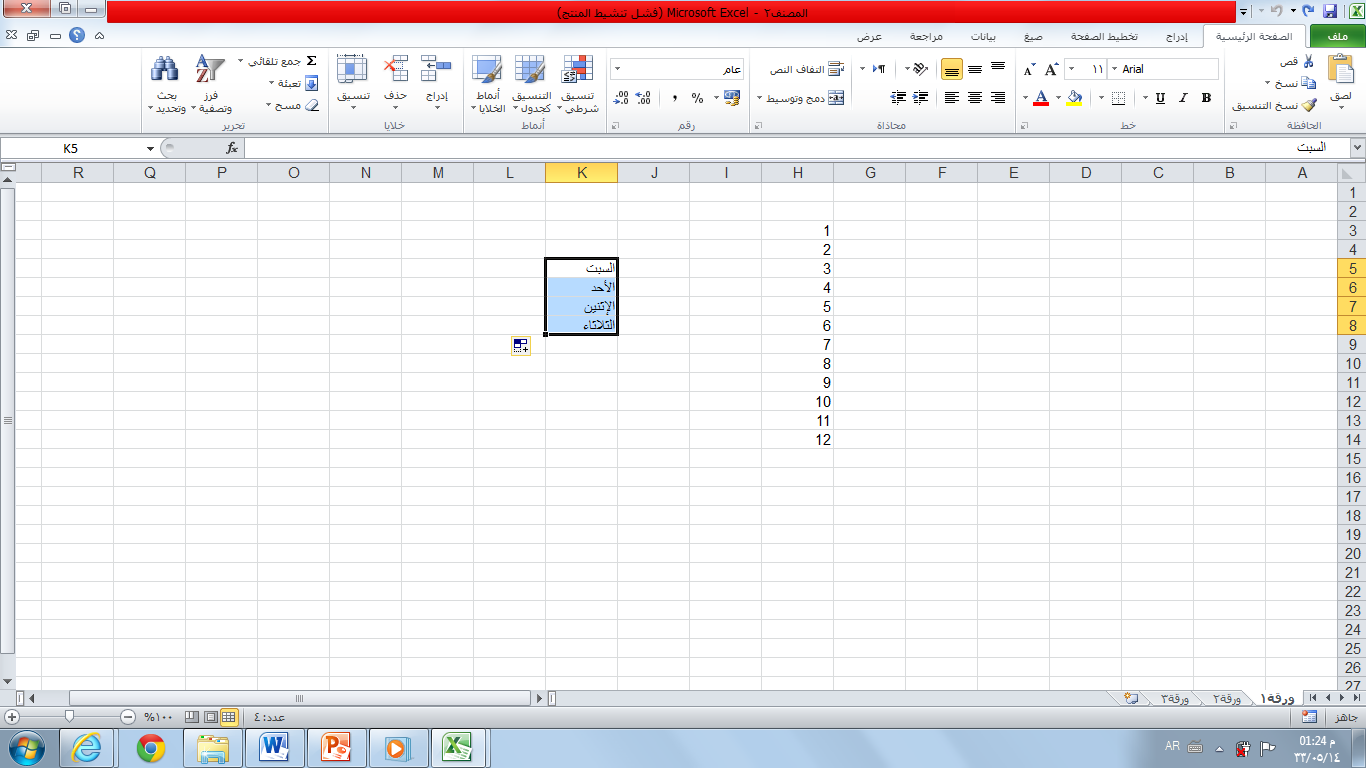 إدخال البيانات
دمج الخلايا يتم بين مجموعة من الخلايا المتجاورة, لذلك اتبع الآتي:
احدد الخلايا المراد دمجها.
من ’الصفحة الرئيسية’.
من مربع ’محاذاة’.
اختار ’دمج و توسيط’.
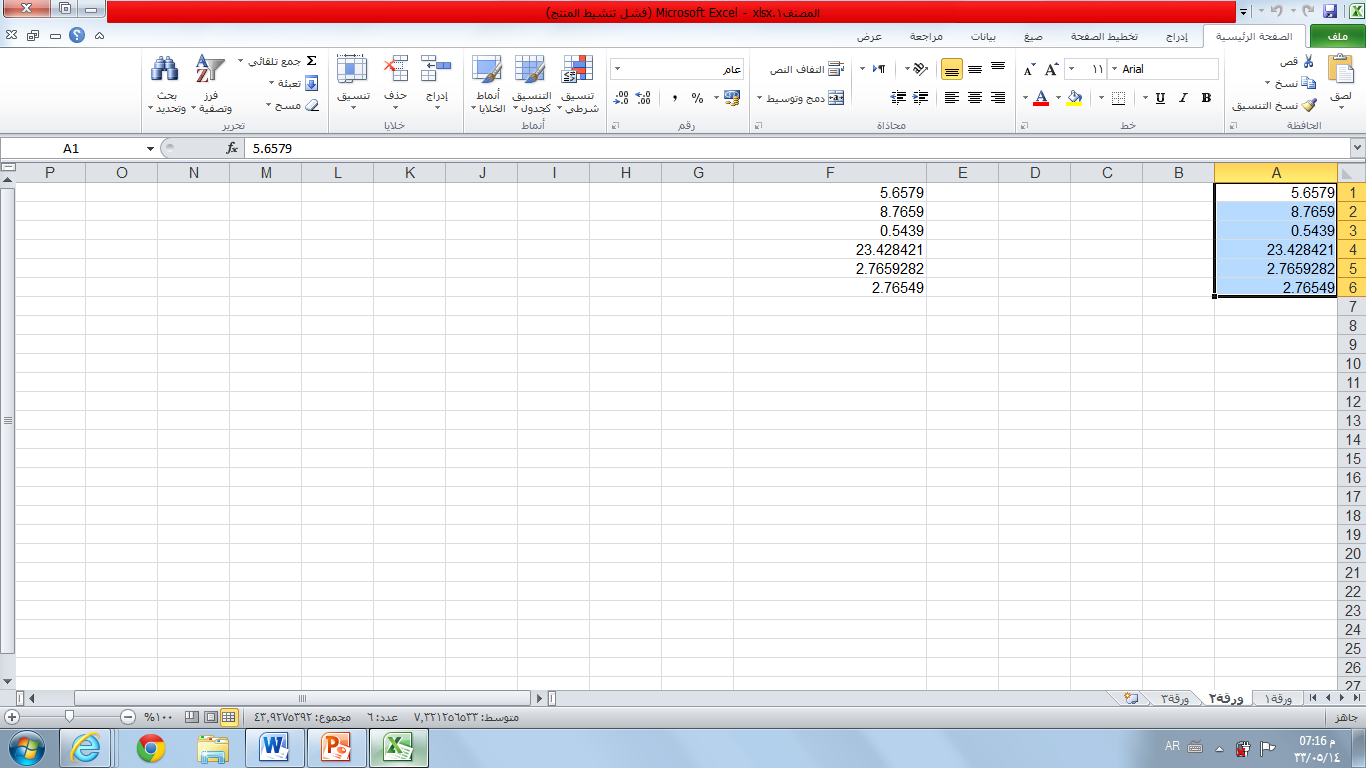 تحديد الخلايا
لتحديد الخلايا:
لتحديد خلية واحدة انقر عليها نقره واحدة.
لتحديد خلايا متجاورة انقر على الخلية الموجودة في الأعلى ويمين ثم اسحب حتى تصل إلى الخلية الموجودة في الأسفل ويسار ويسمى ذلك نطاق.
لتحديد خلايا غير متجاورة, احتفظ بمفتاح ctrl
مضغوط ثم انقر الخلايا المراد تحديدها
لتحديد صف أو عمود كامل انقر على عنوان الصف أو العمود, ولتحديد صفوف أو أعمدة متجاورة اسحب الفأرة عبر عناوينها, ولتحديد غير متجاور احتفظ بمفتاح Ctrl  مضغوطا ثم انقر على الصفوف أو الأعمدة المطلوبة.
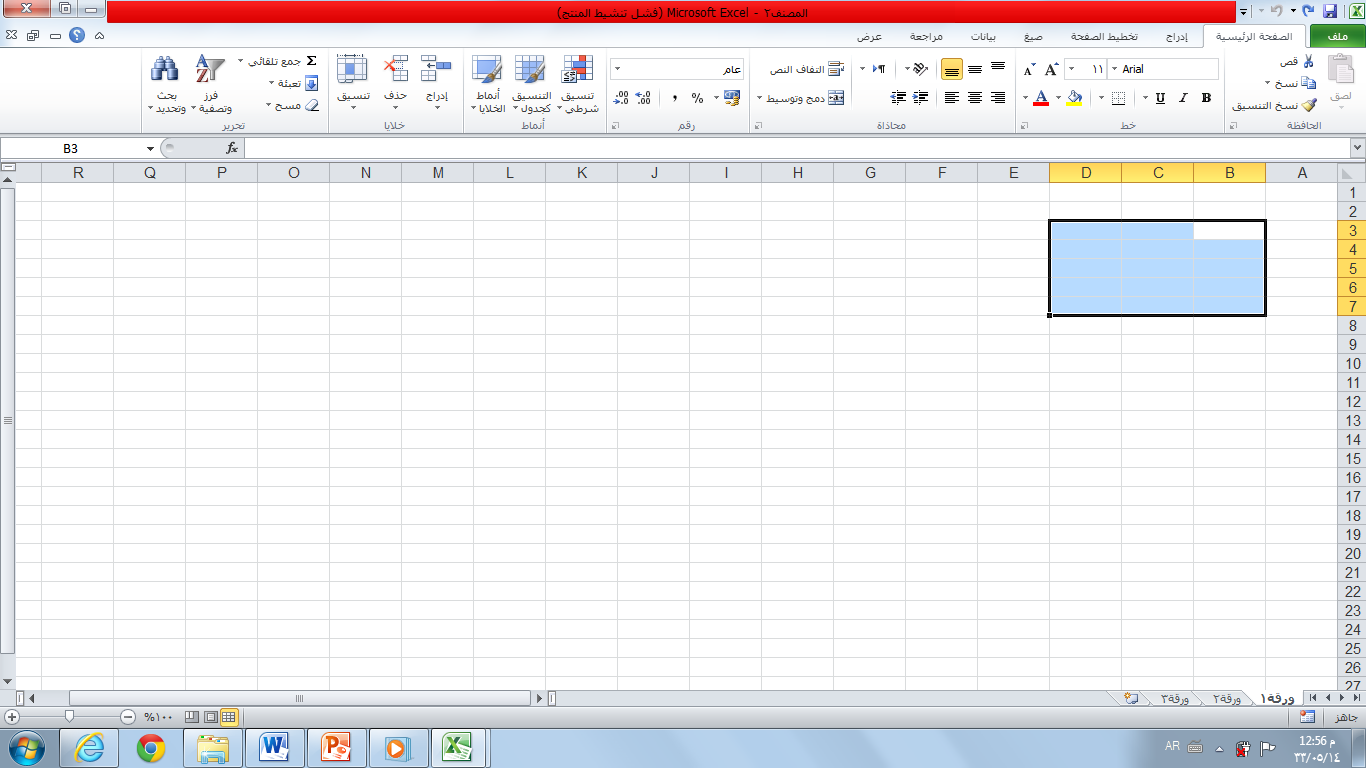 حذف البيانات
لحذف البيانات في خلية أو خلايا:
قومي بتحديد الخلية أو الخلايا.
ثم الضغط على مفتاح Delete أو Backspace .
ترتيب البيانات
لترتيب البيانات من الكبير إلى الصغير وبالعكس أو من أ إلى ي وبالعكس يتم ذلك كالآتي:
قم بتحديد الخلايا المراد ترتيبها.
من قائمة ’ الصفحة الرئيسية ’.
من مربع ’ تحرير’ .
قومي باختيار ’ فرز و تصفية ’.
ثم أحدد نوع الترتيب المطلوب.
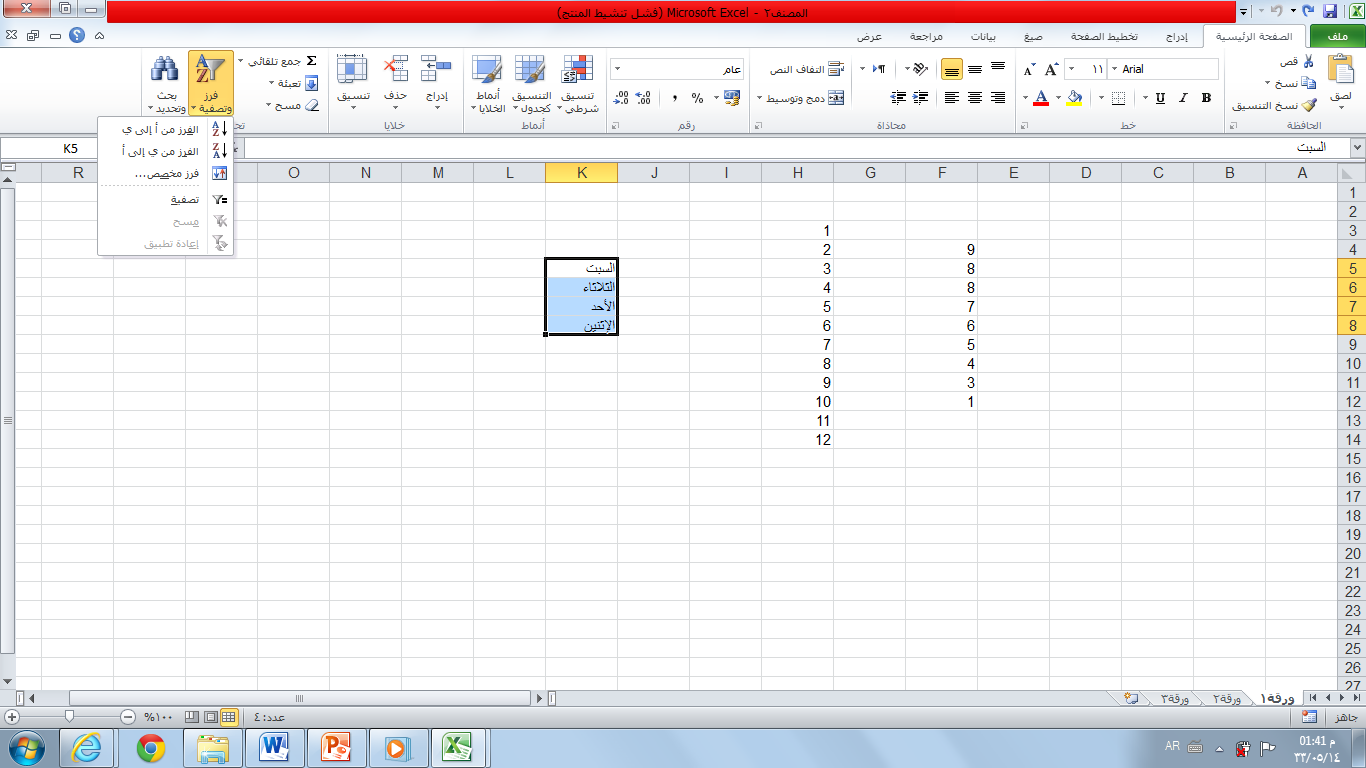 الأعمدة والصفوف
لإدراج الصف أو العمود:
قومي بتحديد الصف أو العمود المراد ادراج صف أو عمود إضافي بجانبه (وذلك بالنقر على رقم الصف أو حرف العمود) .
من الشريط ’الصفحة الرئيسية’. 
من مربع ’خلايا’.
قومي بالنقر على ادراج.
لحذف الصف أو العمود:
قومي بتحديد الصف أو العمود المراد ادراج صف أو عمود إضافي بجانبه (وذلك بالنقر على رقم الصف أو حرف العمود) .
من الشريط ’الصفحة الرئيسية’. 
من مربع ’خلايا’.
قومي بالنقر على حذف.
الأعمدة والصفوف
لتغير مساحة الصف أو العمود:
قومي بتمرير الفأرة بين العمود المطلوب تغير مساحته والعمود الذي يقع يساره (يساره في حالة العربي ويمينه في الإنجليزي) , ويصبح شكل المؤشر هكذا .
قومي بسحب المؤشر للجهة اليسرى (للعمود) و الأسفل (للصف).
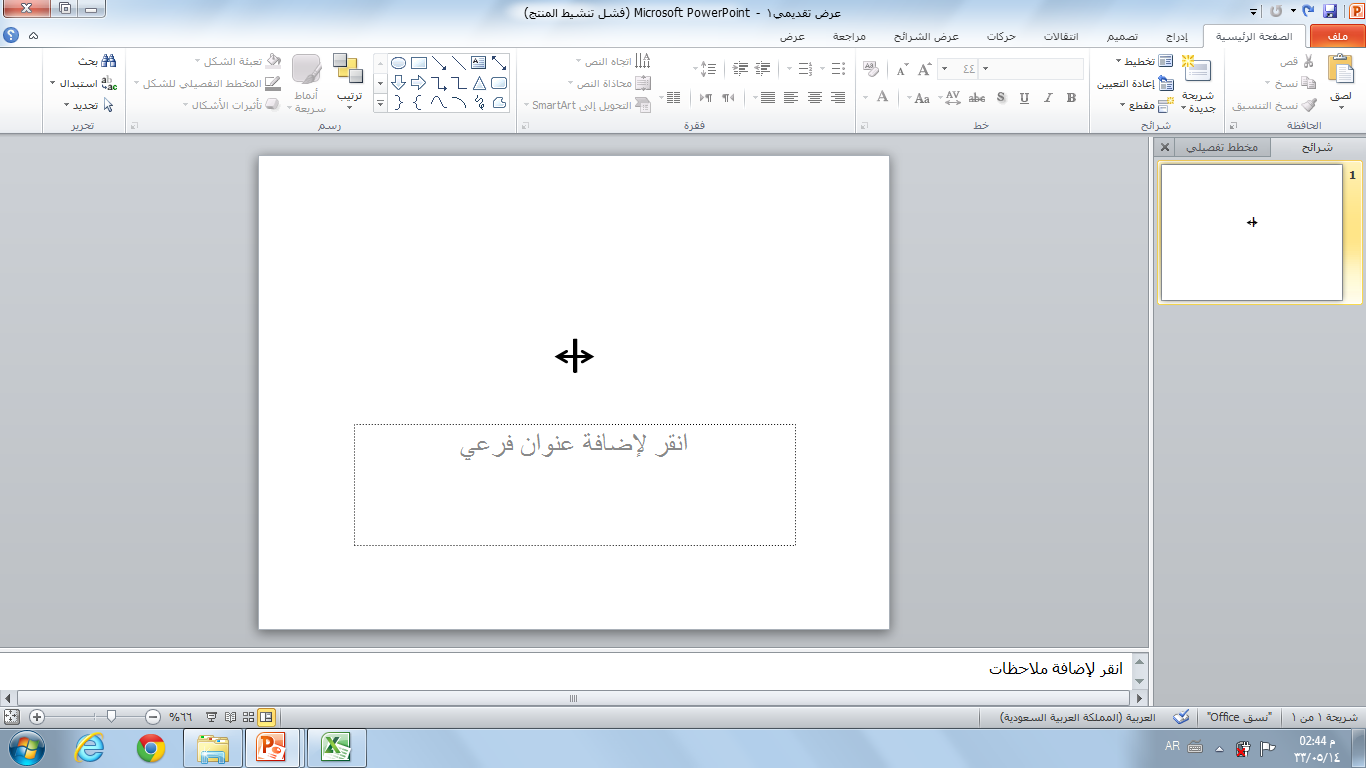 أوراق العمل
يتكون كل مصنف من 3 أوراق عمل , يمكن لنا من إعادة تسمية أو إضافة أو حذف بعض من هذه الأوراق:
لتغير اسم الورقة قومي بضغط الزر الأيمن للفأرة واختيار إعادة تسمية.
لحذف ورقة قومي بضغط الزر الأيمن للفأرة واختيار مسح.
لإضافة ورقة جديدة قومي بضغط الزر الأيمن للفأرة واختيار إدراج ورقة عمل أو قومي بالضغط على الرمز
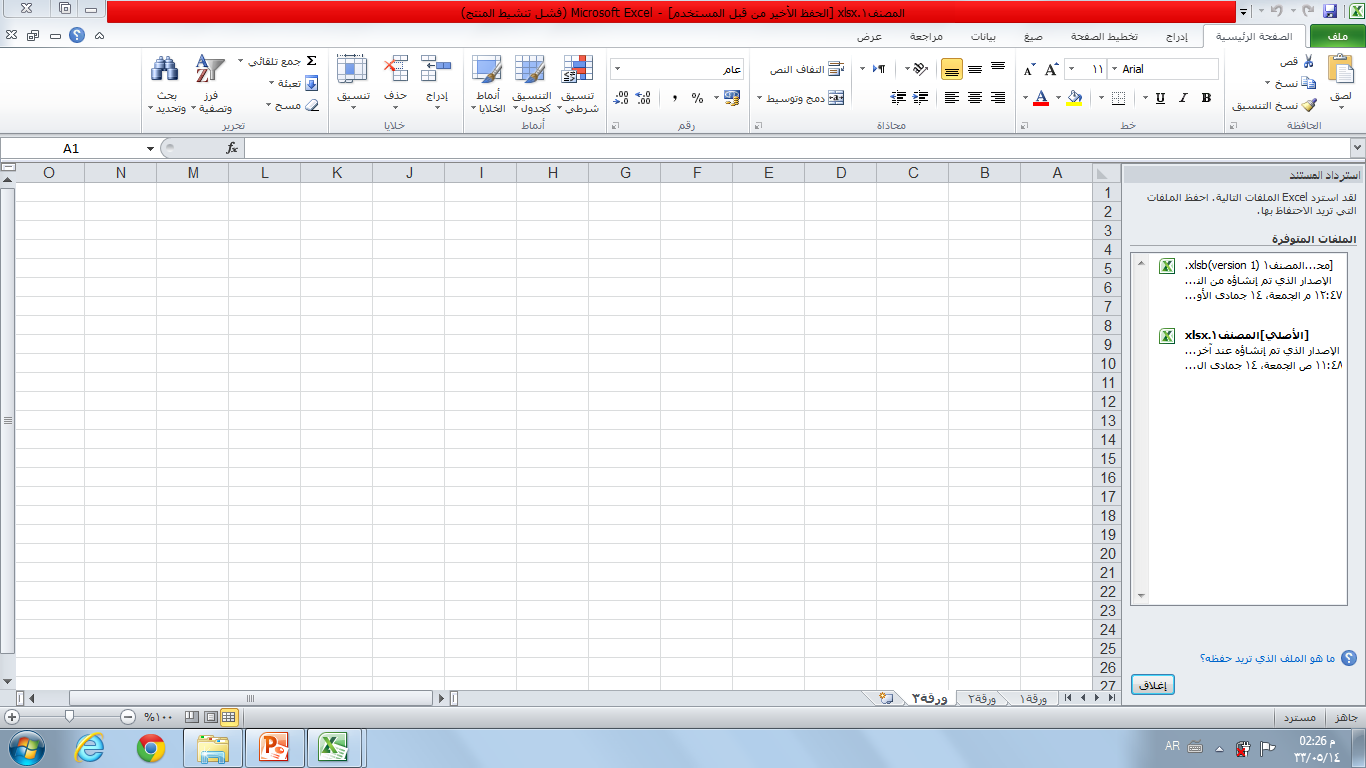 لتغير جهة الورقة
من الشريط ’تخطيط الصفحة’.
من مربع ’خيارات الورقة’.
قومي باختيار ’ورقة من اليمين لليسار’.
الصيغة
تستخدم الصيغة لأداء العمليات الحسابية على البيانات التي تم إدخالها.
الترتيب في تنفيذ الصيغ هو:
المعادلات الموجودة بين الأقواس .
الأسس و الجذور ^.
الضرب و القسمة ×÷.
الجمع و الطرح + -.
الصيغة
لإدخال صيغة في خلية اتبعي الخطوات التالية:
حددي الخلية ثم اكتبي علامة (=).
قومي بكتابة الصيغة ,ستظهر الصيغة في شريط الصيغة.
=( A1 +B1 )/C1
الصيغة
للمحافظة على خلية معينه من عدم التغير في نسخ الصيغة يتم إضافة علامة الدولار $ لاسم الخلية مثل ($A$2).
شكرا